Обработка на басна:,,Лавот и глушецот’’
Одделенски наставник:
Милка Маневска
ЛАВОТ И ГЛУШЕЦОТ
БАСНА ЗА I ОДДЕЛЕНИЕ
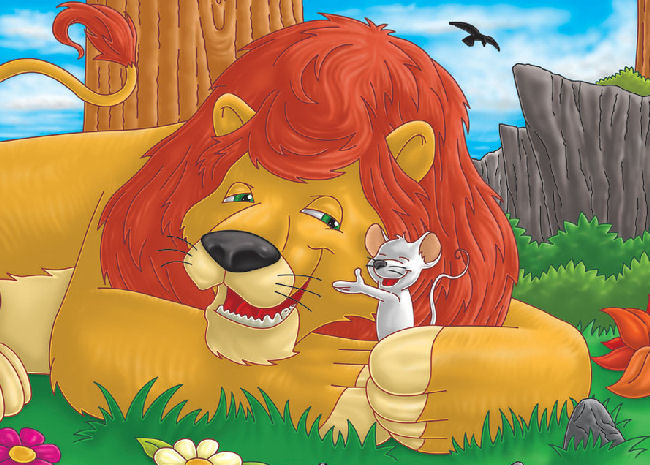 Еднаш лавот си спиел под едно дрво, а палавото глувче скокајќи по гранките, паднало врз неговата глава.
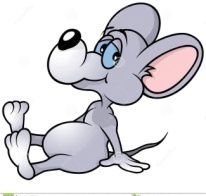 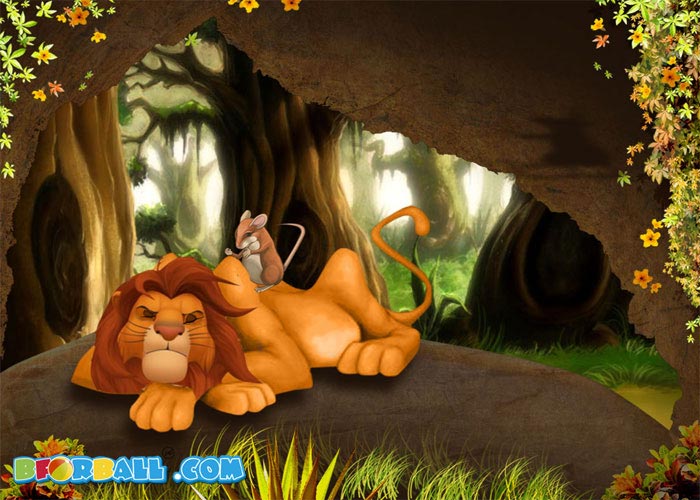 Лавот кој се разбудил, многу се налутил... Го фатил глушецот и се спремил да го изеде.
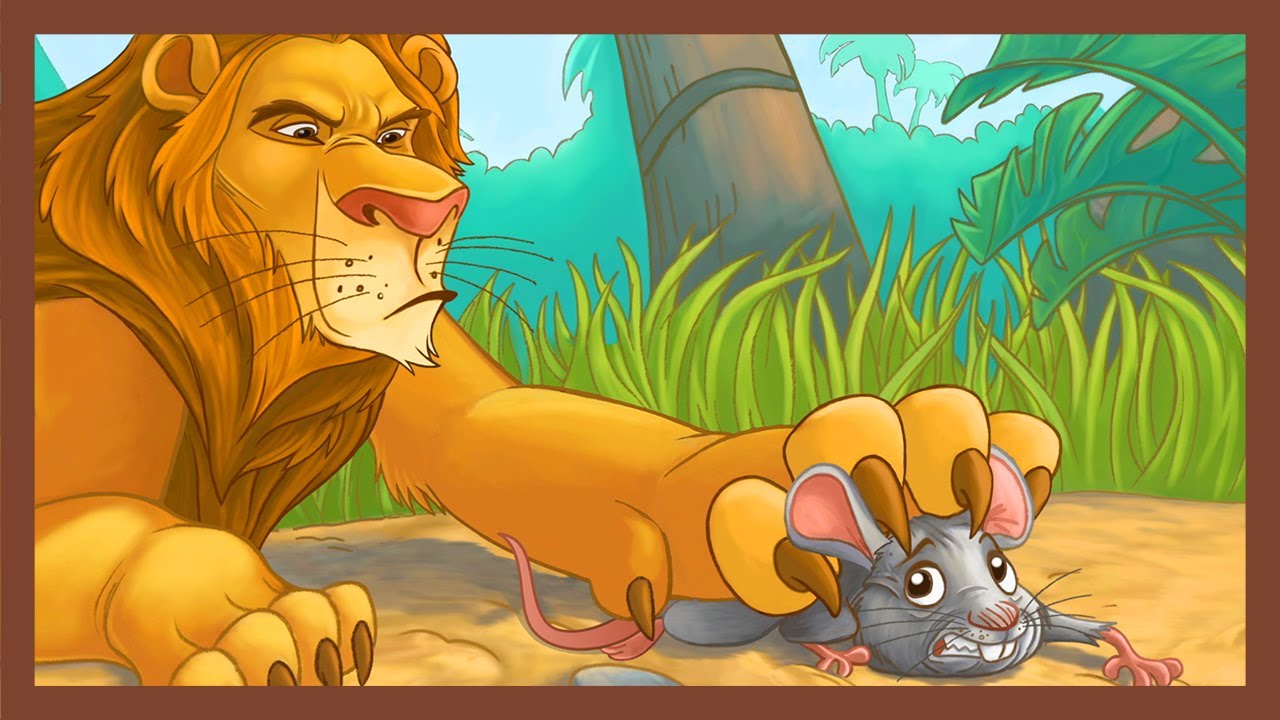 Тогаш глушецот почнал да  моли да му прости и да
 не го јаде, говорејќи дека некогаш и тој ќе му стори некоја добрина.
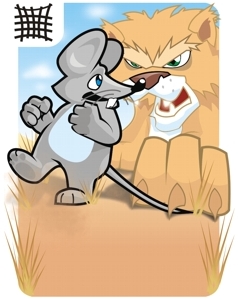 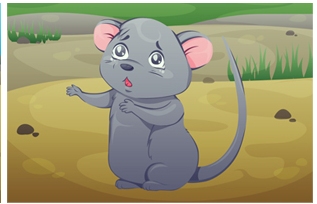 Лавот на овие зборови многу се изнасмејал и си рекол: „Што може едно глувче мене да ми помогне?“ ...Но сепак го пуштил.
Не поминало долго време, лавот се фатил во мрежата која ја поставиле ловџиите во шумата. Лавот се обидувал да ја скине мрежата, но не успевал.
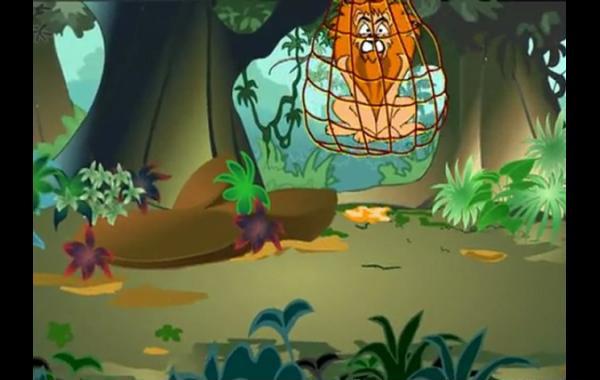 Глушецот го слушнал лелекањето и рикањето на лавот, дошол и веднаш ја изгрицкал мрежата во која тој бил заробен.
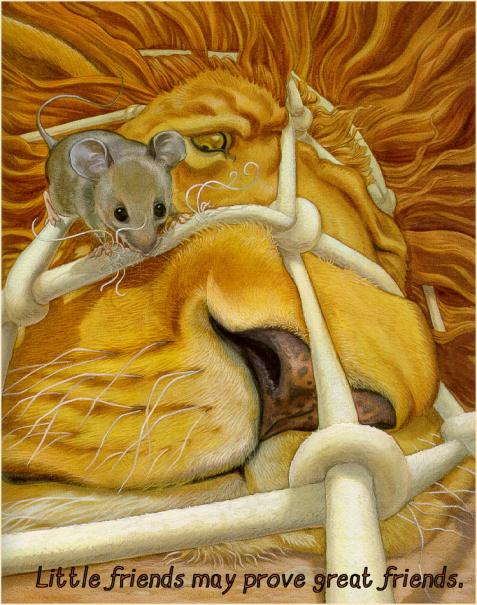 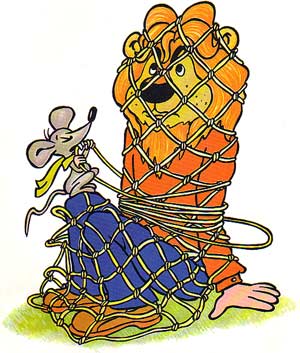 Ослободувајќи го лавот, глушецот рекол: „Ти мене ми се смееше кога ме пушти, зошто не очекуваше дека јас би можел да ти помогнам. Ама сега знаеш дека и ние глувчињата знаеме што е благодарност“.
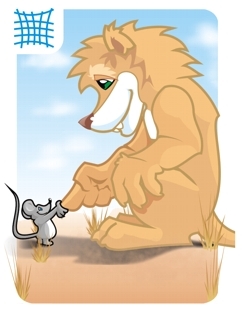 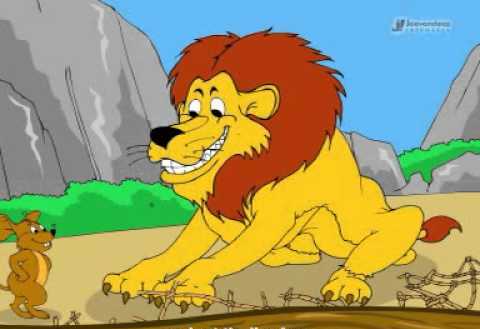 Прашања за учениците:

( На своите родители одговорете на следниве прашања)
Што направило глувчето?

Зошто лавот се налутил?


Што мислите, зошто лавот се изнасмејал на зборовите на глушецот? 

 Зошто лавот го пуштил глушецот?
Кој го фатил лавот?

Во што се фатил лавот?

Дали лавот можел сам да се спаси?

Кој го слушнал рикањето на лавот?

 Како глушецот му помогнал на лавот?
Кои биле последните зборови на глувчето?

Што можеме да научиме од оваа приказна?

Што е чудно во оваа приказна?
Приказните во кои 
животните зборуваат
како да се луѓе, се викаат
БАСНИ.